フェムト秒光周波数コムの開発
安井研究室
M1　木村　洸仁
研究目的
高精度分光
精密長さ計測
テラヘルツ発生
大気中の微量物質検出
微小変位計測
イメージング技術，医療応用
高性能な光周波数可変光源が必要！
絶対周波数値が付与
広帯域かつ連続的に周波数可変
安定な光源
安定な光周波数コムによる光シンセサイザ
フェムト秒レーザ（時間軸）
●フェムト＝10-15、千兆分の1
●超短パルスレーザーの一種
一瞬のみ光るパルスレーザーのこと:時間的局在
時間
フェムト秒レーザ（周波数軸）
超短パルス
そろえて重ねる
ばらばらに重ねる
ランダムな波。太陽光など
光周波数コム
時間軸
フーリエ変換
周波数軸
光の櫛
「光周波数コム」
光周波数コムの安定化
絶対周波数を測定可能な光のものさしとなる！
光シンセサイザ
安定な光周波数コム
周波数可変CWレーザ
フェムト秒レーザ光源
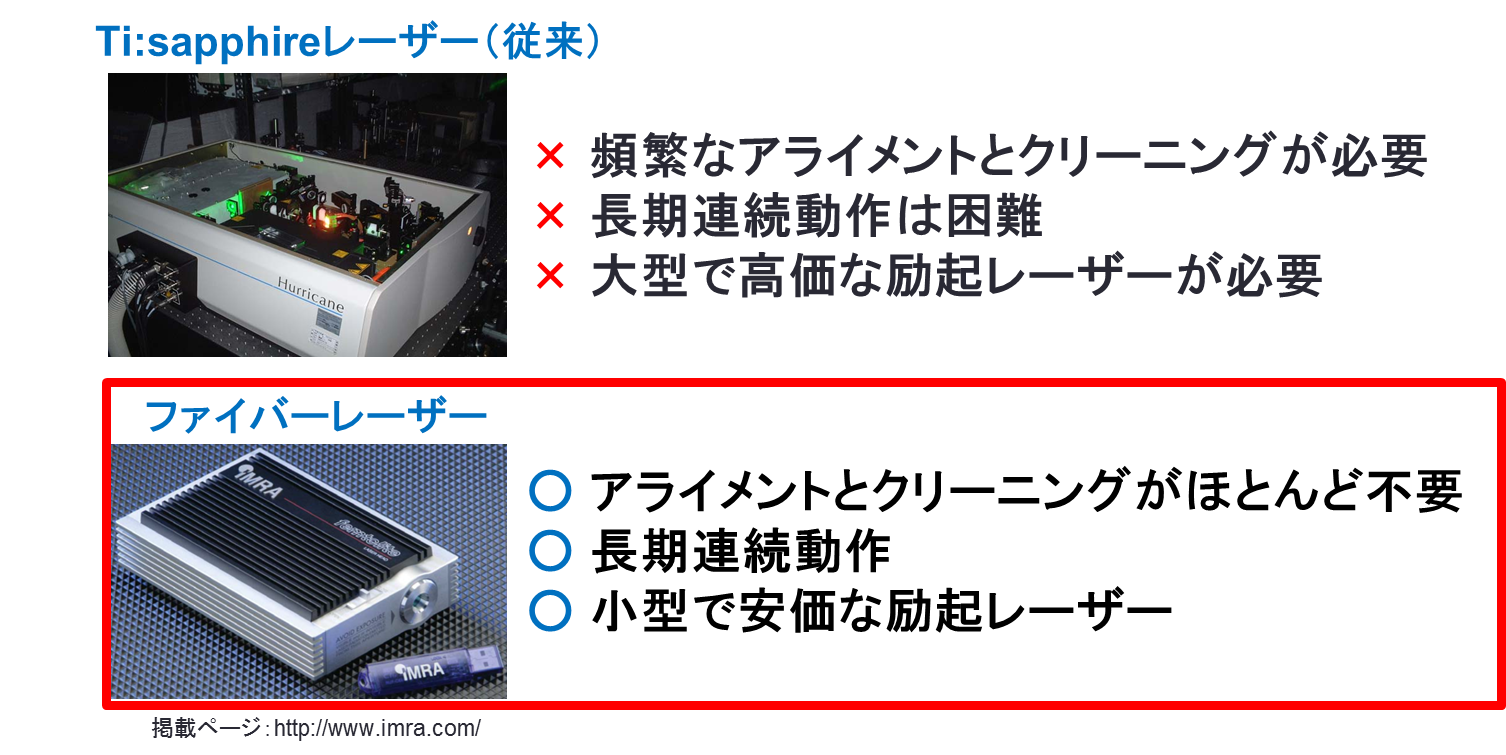 小型・安定・廉価な実用的フェムト秒パルスレーザ
共振器長によってモード同期周波数が変化
ドラム型PZT素子
（機械的伸縮）
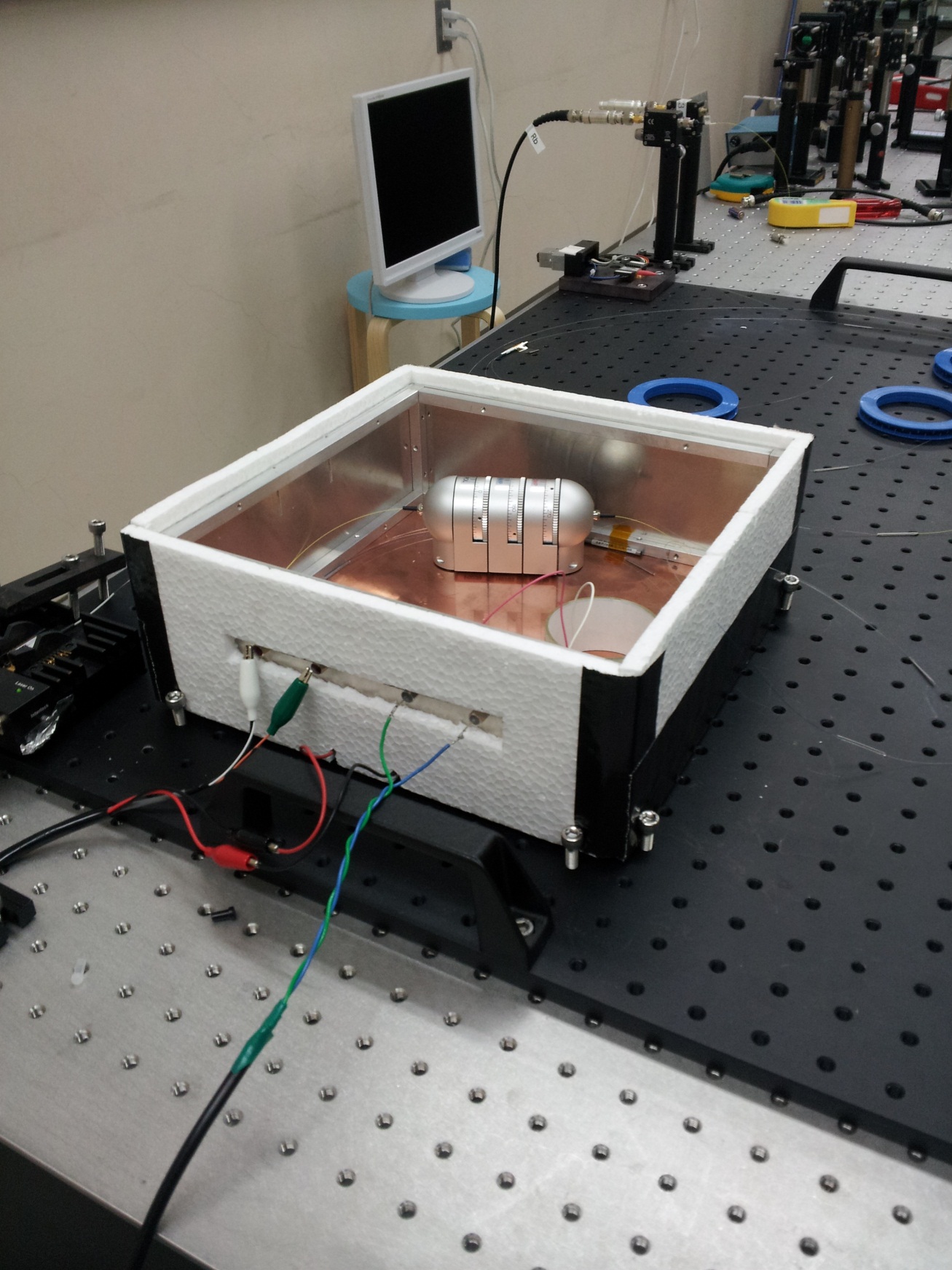 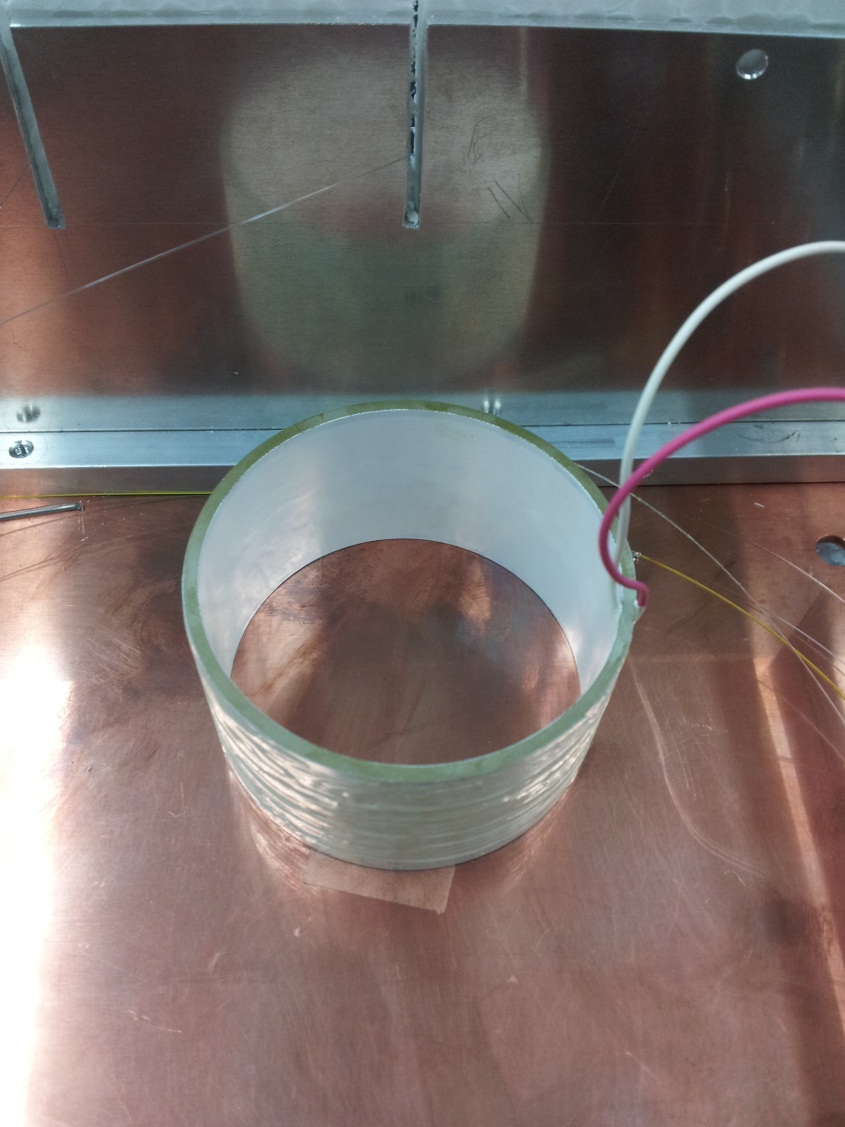 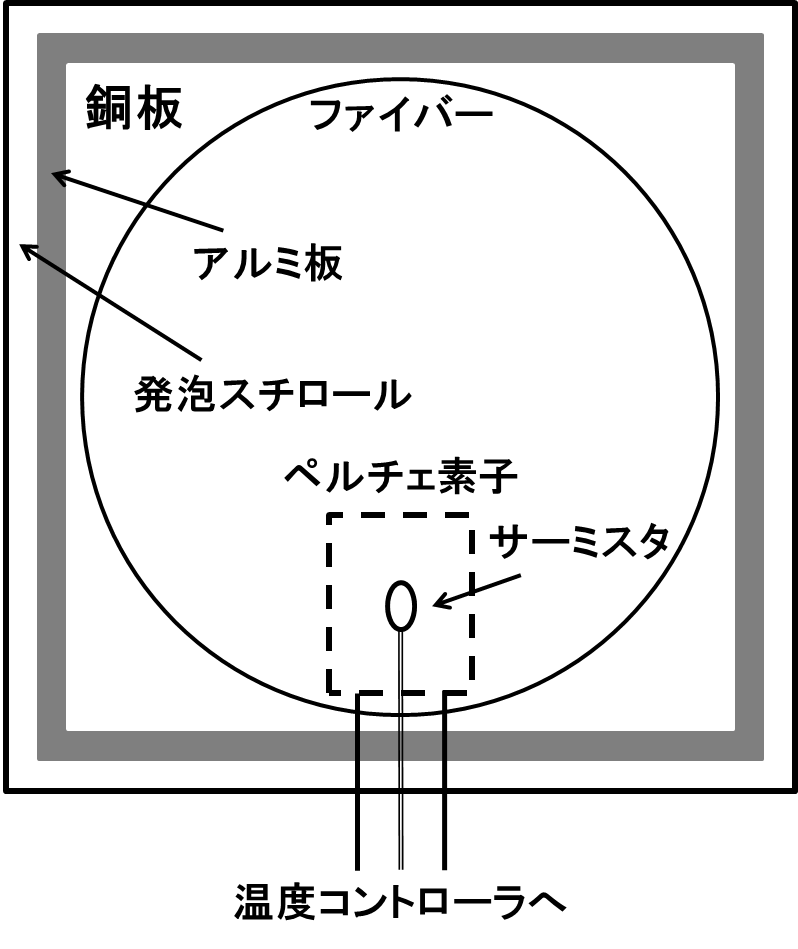 ペルチェ素子
（温調）
2005年　ノーベル物理学賞(T.W. Hänsch, J.L. Hall)
光コムによる光周波数計測技術の確立
Th.Udem at el., Nature,Vol.416 pp.233,2002
１オクターブ以上
コンティニューム光発生方法
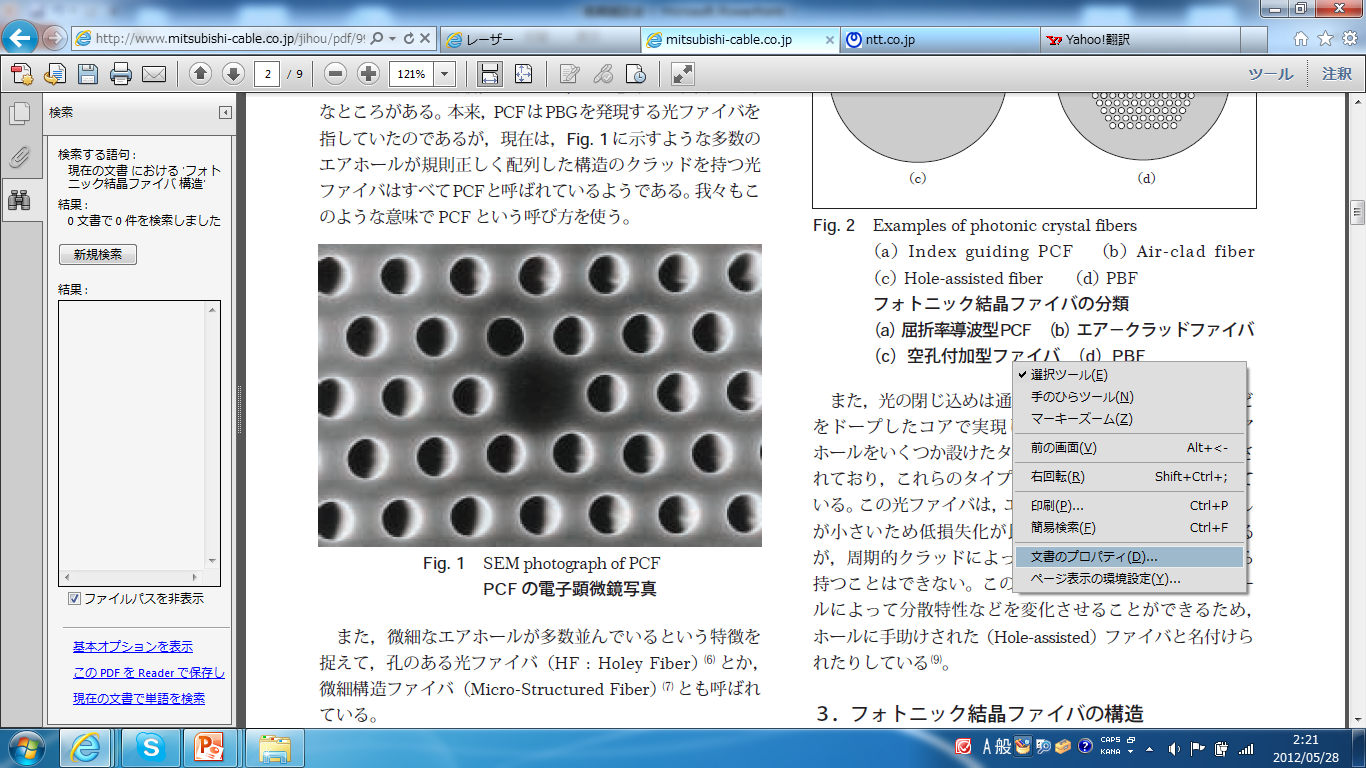 屈折率
コア>>>クラッド
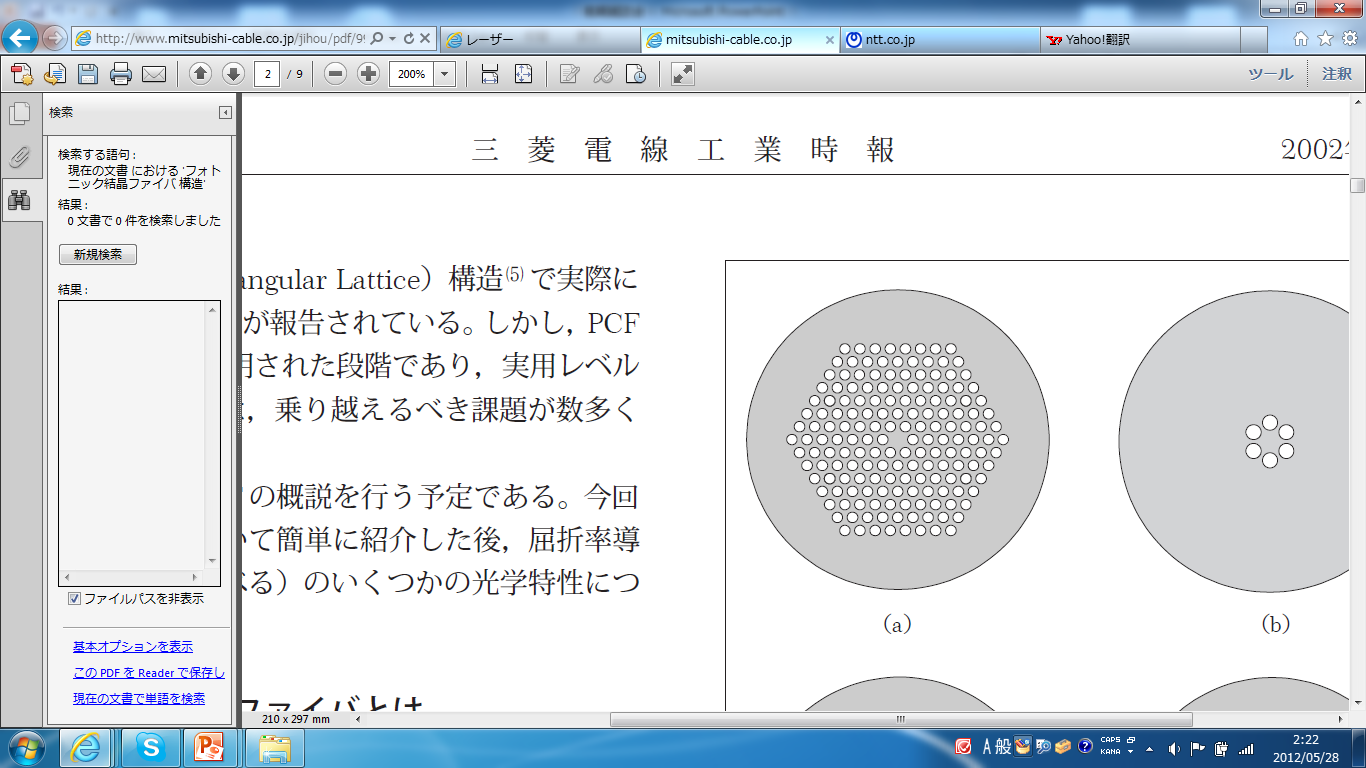 増加
高非線形光ファイバの微細構造
●ゼロ分散波長を持つ
高効率に１オクターブ以上のスペクトルを発生！
コンティニューム光スペクトル
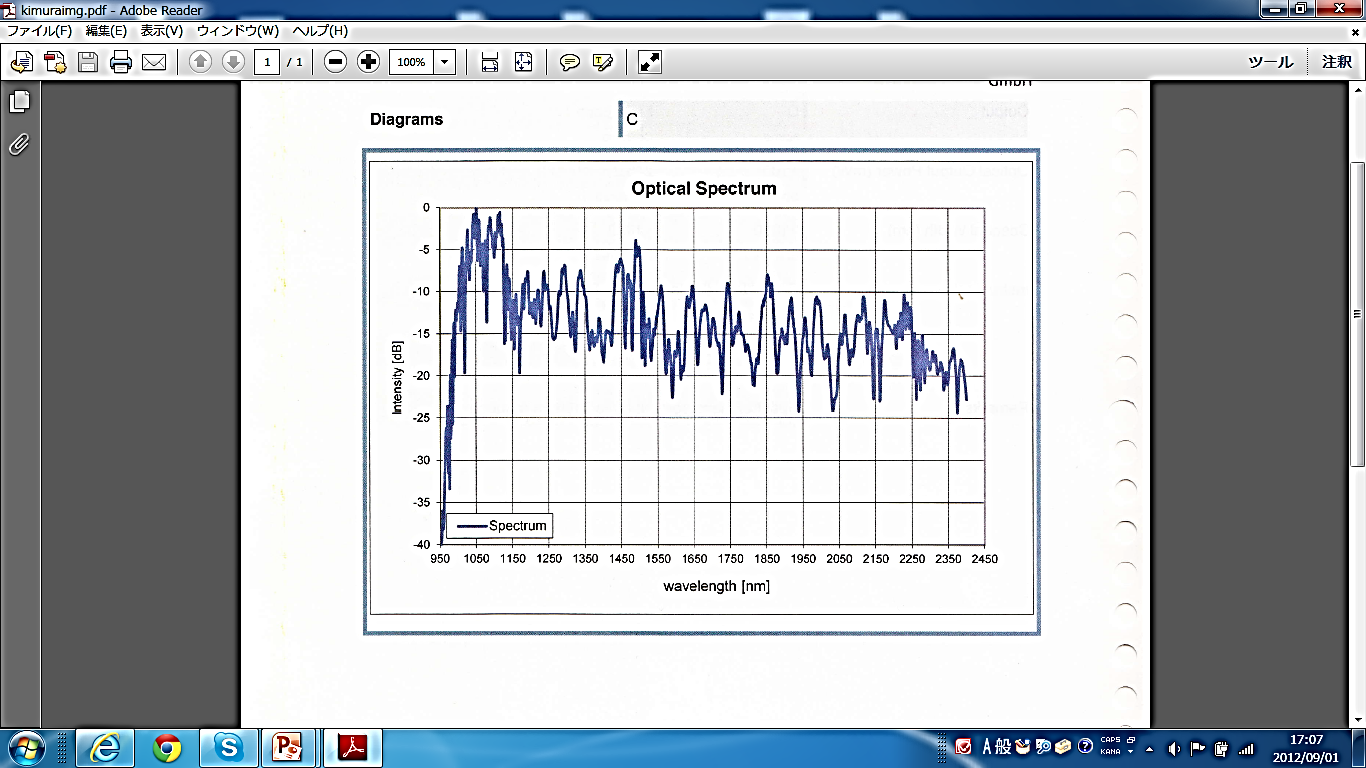 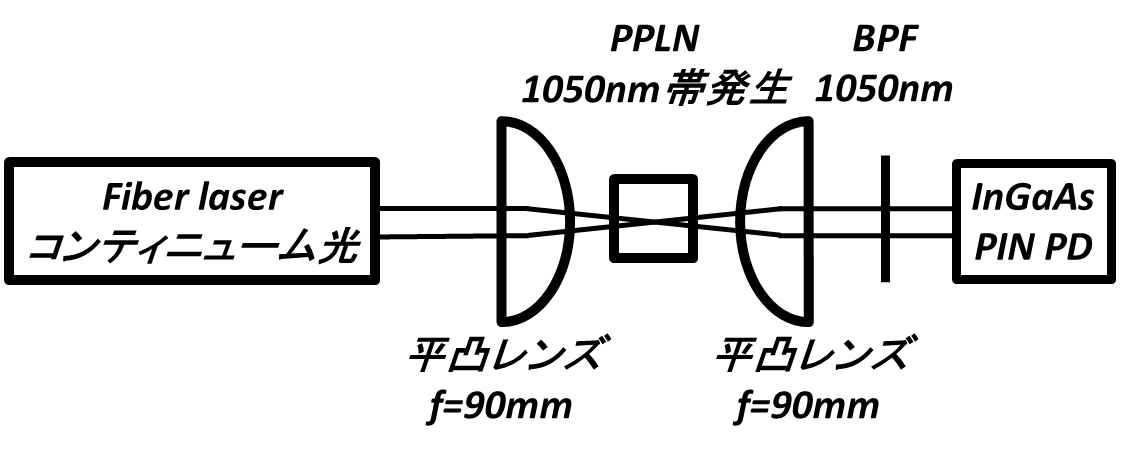 繰り返し周波数：100MHz
レーザ波長：950nm～2500nm
干渉
1050nm
2100nm
etc
PPLN
BPF
実験結果
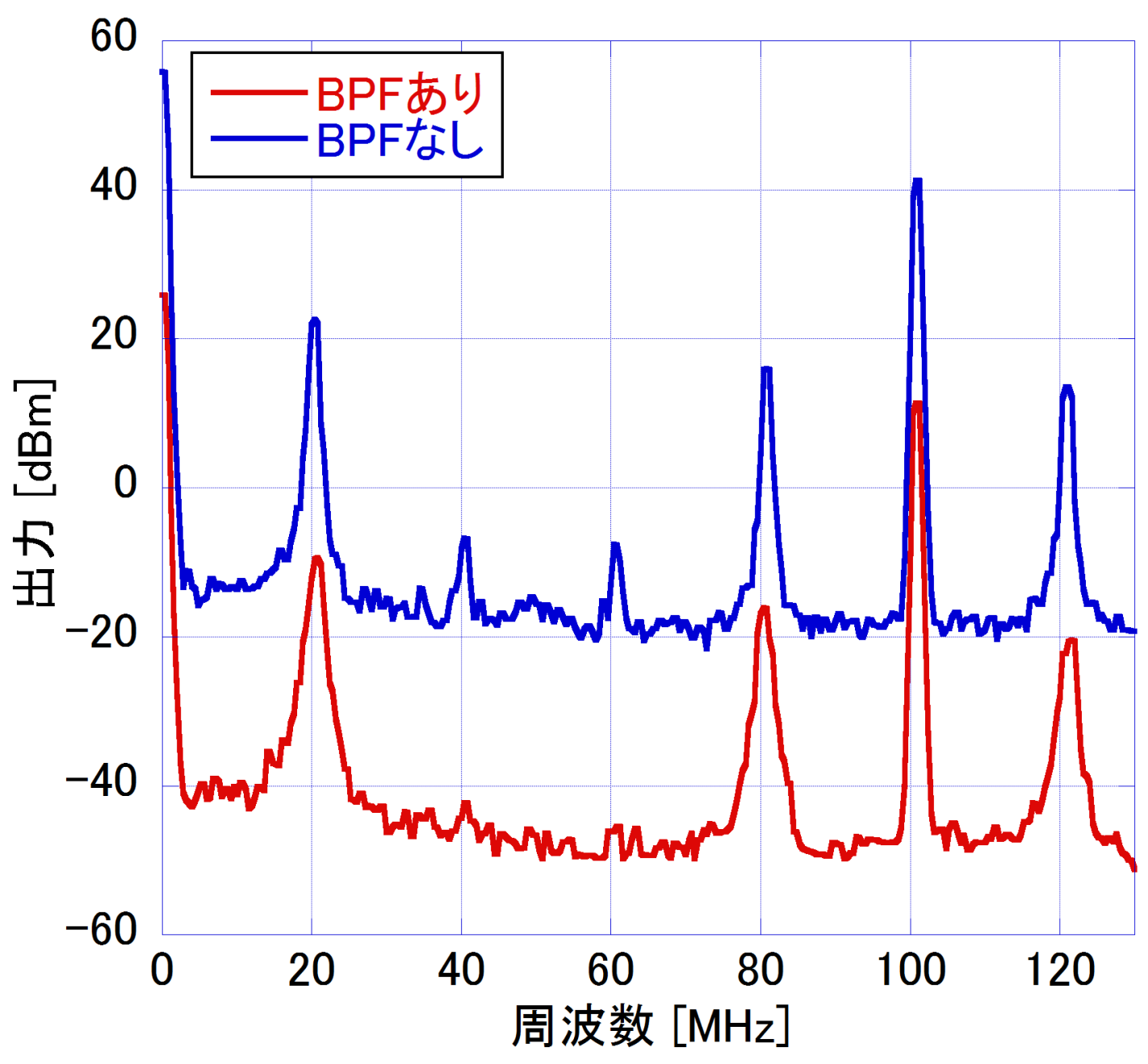 BPFの有無で変化なし
実験結果
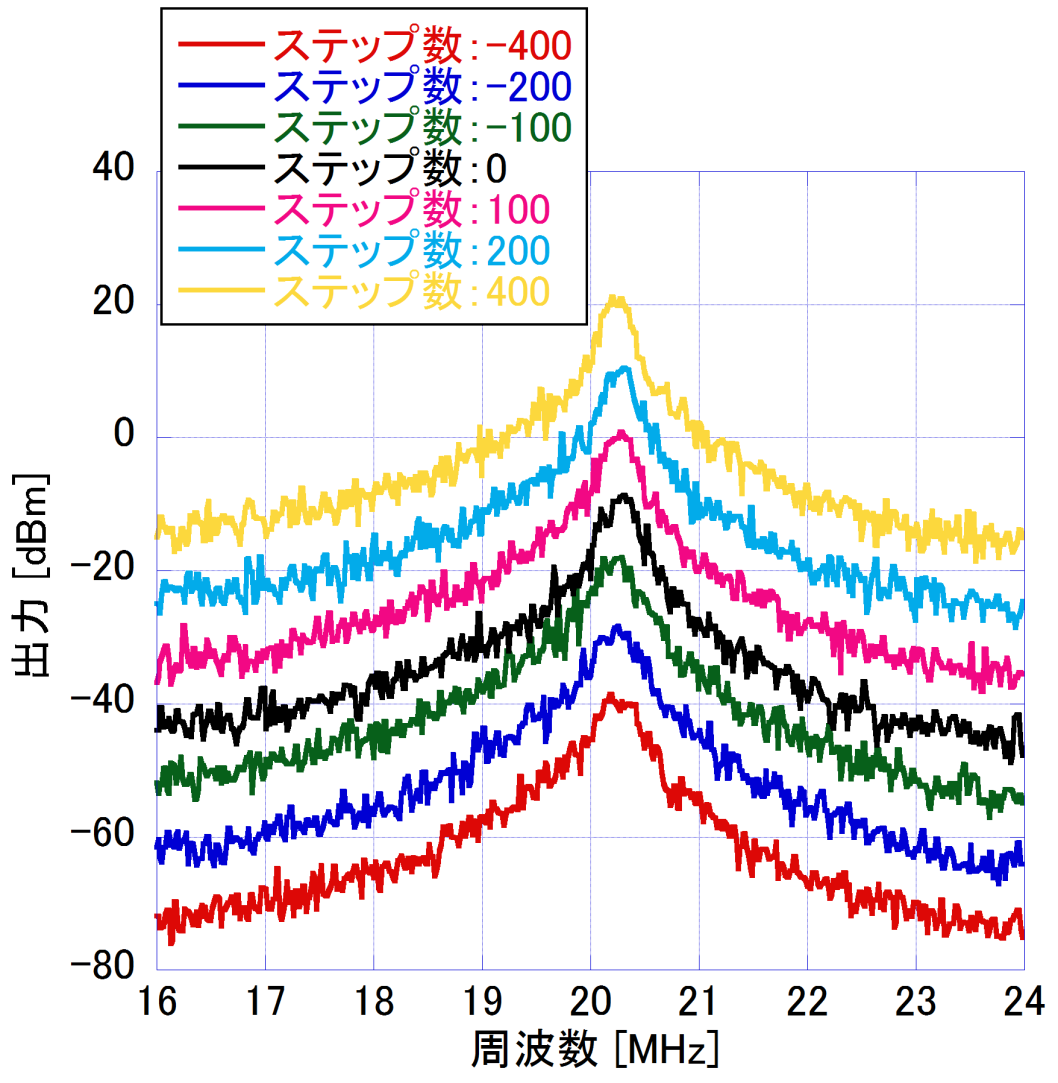 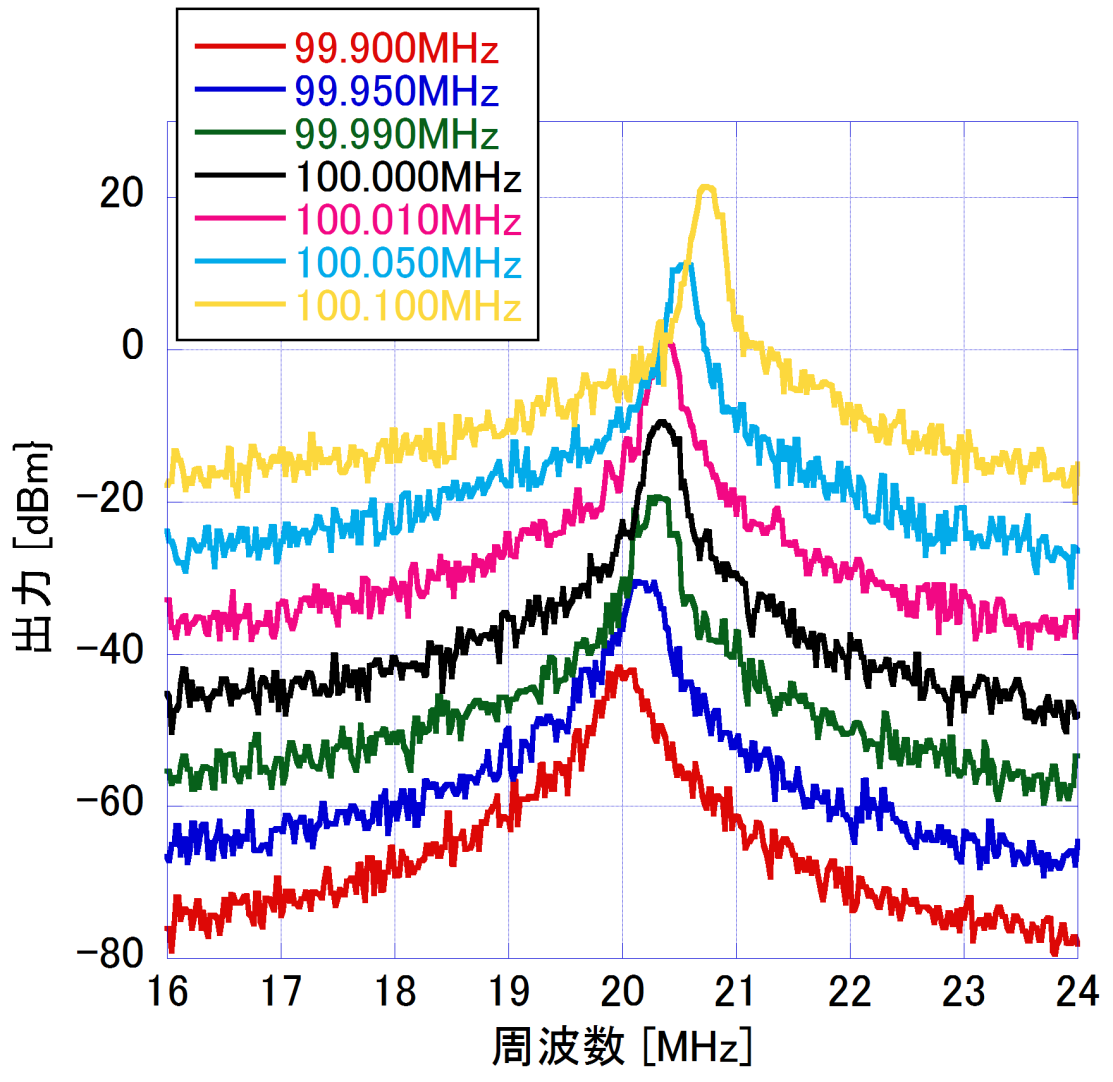 変化なし
まとめ
●光周波数コムとして用いるための目安
15～25 dB：トラッキングフィルタを用いて測定可能
25～30 dB：狭帯域バンドパスフィルタを用いて測定可能
30～40 dB：バンドパスフィルタを用いて測定可能
40 dB～：単一周波数ならばフィルタなしでも測定可能
今後の予定
テラヘルツ波とは？
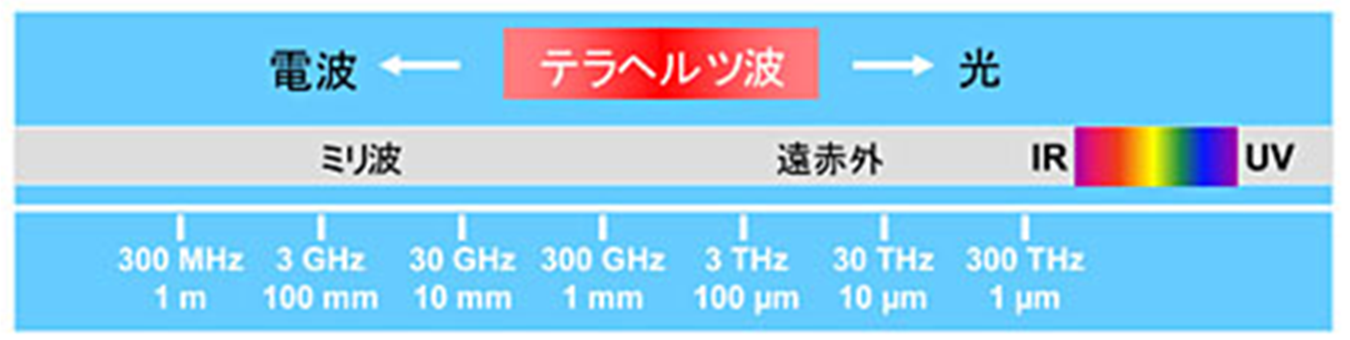 特徴
センシング手段
非破壊検査手段
品質評価手段
・非金属物質の良好な透過性
・低散乱
・自由空間の伝搬
・様々な物質への固有の吸収スペクトル
周波数： 0.1THz ～ 10THz
波長： 30μｍ ～ 3ｍｍ
大気ガスセンシング
大気分子の吸収スペクトル
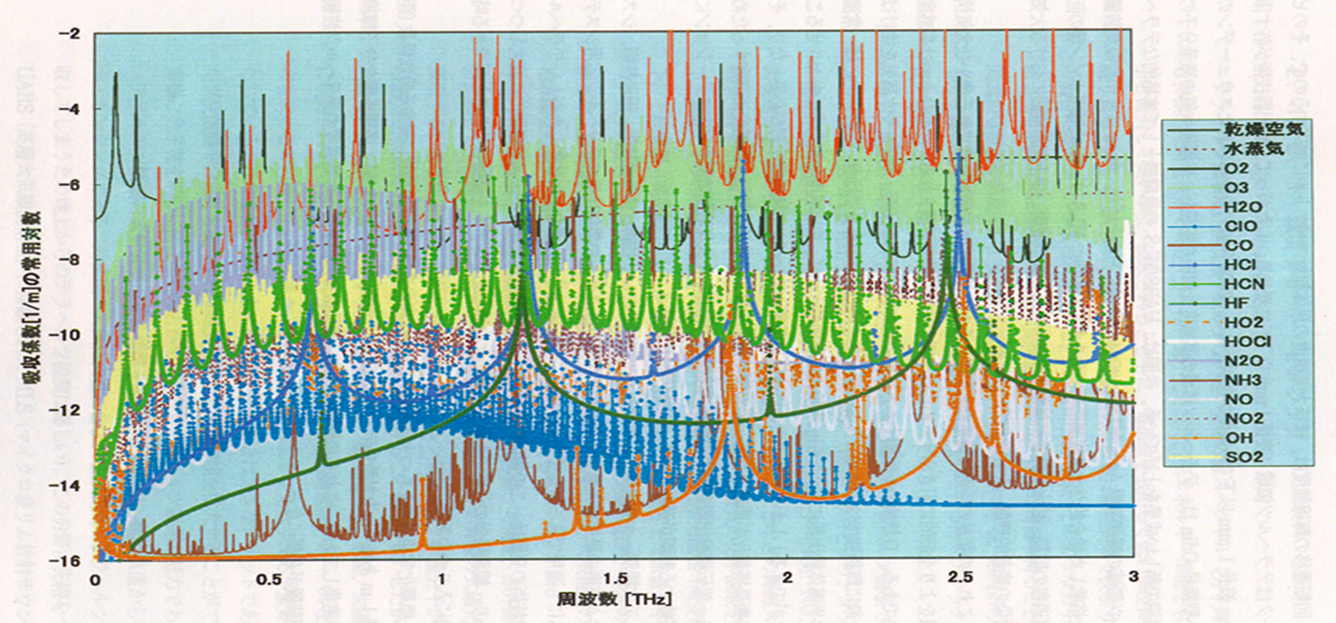 『未来を拓くTHz技術』より
大気分子の吸収スペクトルはひしめきあっている
吸収スペクトルを厳密に識別する必要性
フェムト秒レーザーとは？
空間的にも局在
単位”1メートル”は、光速度で定義されている
”1秒の299792458分の1の時間に光が真空中を伝わる行程の長さ”
「憎くなく　二人寄れば　いつもハッピー」
精密な時間を扱うことは、精密な空間を扱うこと
THzシンセサイザ
光コム
差周波発生により
近赤外CWレーザ
近赤外CWレーザ
フォトミキサ
光コム
CWレーザーを
THzシンセサイザ
光周波数コムに位相同期